Викторина для воспитанников подготовительной группы МКДОУ детский сад «Радуга»
Цель: Обобщение, повторение и закрепление пройденного материала; воспитывать взаимовыручку и взаимопомощь.                                                Подготовила воспитатель МКДОУ д /c «Радуга» с. Ербогачен Светлолобова Г.Л.
А теперь, друзья, внимание!Ждут вас разные задания:Словесные игры, шифровки из слов…Посмотрим сейчас, кто ответить готов!
Игра «Какой? Какая? Какие?
Сок из апельсина (какой?) апельсиновый;
Кровать из дерева (какая?) деревянная;
Шапка из меха (какая?) меховая;
Кольцо из золота (какое?) золотое;
Кувшин из глины (какой?) глиняный;
Свитер из шерсти (какой?) шерстяной;
Платок из пуха (какой?) пуховый;
Кубики из пластмассы (какие?) пластмассовые;
Каша из манки (какая?) манная.
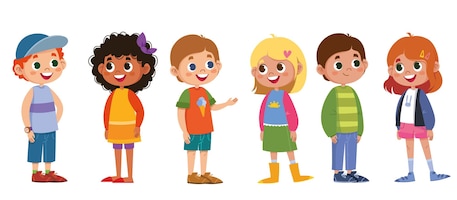 Ведущий показывает детям фишку и объясняет, что с помощью этого предмета будет определяться очередь хода. Команды отвечают по очереди. Первая начинает та команда, которая  угадает, в какой руке фишка.
1тур«Назови одним словом»задание для команды №1
Задание для команды №2
2 тур«Кто где живет?»
3 тур«Зашифрованное слово» Ведущий предлагает детям перепутанные слоги слов, дети должны поставить  слоги в правильном порядке и назвать слово. Команды отвечают по очереди, Первая начинает та команда, которая  угадает, в какой руке фишка.
4 тур«Рифмы»Командам по очереди предлагаются слова, на которые нужно придумать рифму. Первой начинает та команда, которая угадает, в какой руке фишка.
Разминка
Ну – ка, маленький народ, 
Все выходим в хоровод!
Я принимаю такое решение – 
Переходим все к движению:
Три хлопка руками: 1, 2, 3!
Топаем ногами 1, 2, 3!
А теперь попрыгаем 1, 2, 3!
Ножками подрыгаем 1, 2, 3!
А теперь мы отдыхаем
И на месте все шагаем.
Мы на месте не стоим,
Все движения повторим:
Три хлопка руками: 1, 2, 3!
Топаем ногами 1, 2, 3!
А теперь попрыгаем 1, 2, 3!
Ножками подрыгаем 1, 2, 3!
А теперь мы отдыхаем
И на месте все шагаем.
А теперь скажу я вам:
- Все садимся по местам!
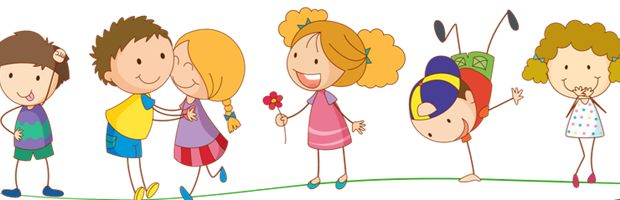 5 тур«Продолжи слово» Детям предлагаются слоги, которые дети продолжают, чтобы получилось слово. Первой начитает та команда, которая угадает в какой руке фишка
6 тур «Закончи предложение» Командам по очереди предлагается закончить предложение. Для завершения предложения предлагается картинка.
7 турКоманды отвечают по очереди
8 Тур
Дидактическая игра «Один – много»
Ведущий предлагает слово, а дети ставят его во множественное число.
Команды выполняют по очереди.
Муравей – много муравьев.
Машина – много машин.
Тюльпан – много тюльпанов.
Стол – много столов.
Сын – много сыновей.
Дом – много домов.
9 тур
Дидактическое упражнение «Сколько слогов»
Команды отвечают по очереди.
Кукла, мяч, кубики, машина.
 Каким словом можно назвать все эти предметы? (Игрушки)
10 тур
Дидактическое упражнение «Чистоговорка»
 Команды отвечают по очереди.
Ло-ло-ло – на улице тепло.
Ли-ли-ли – прилетели журавли.
Лу-лу-лу – стол стоит в углу.
Ул-ул-ул – у нас сломался стул.
Оль-оль-оль – мы купили соль.
Лю-лю-лю – маму милую люблю
Ведущий: 
Все шифровки повторили,
Рифмы нужные нашли.
Речевые испытания
Вы с достоинством прошли!
Вы – большие грамотеи,
Я хвалю вас, детвора!
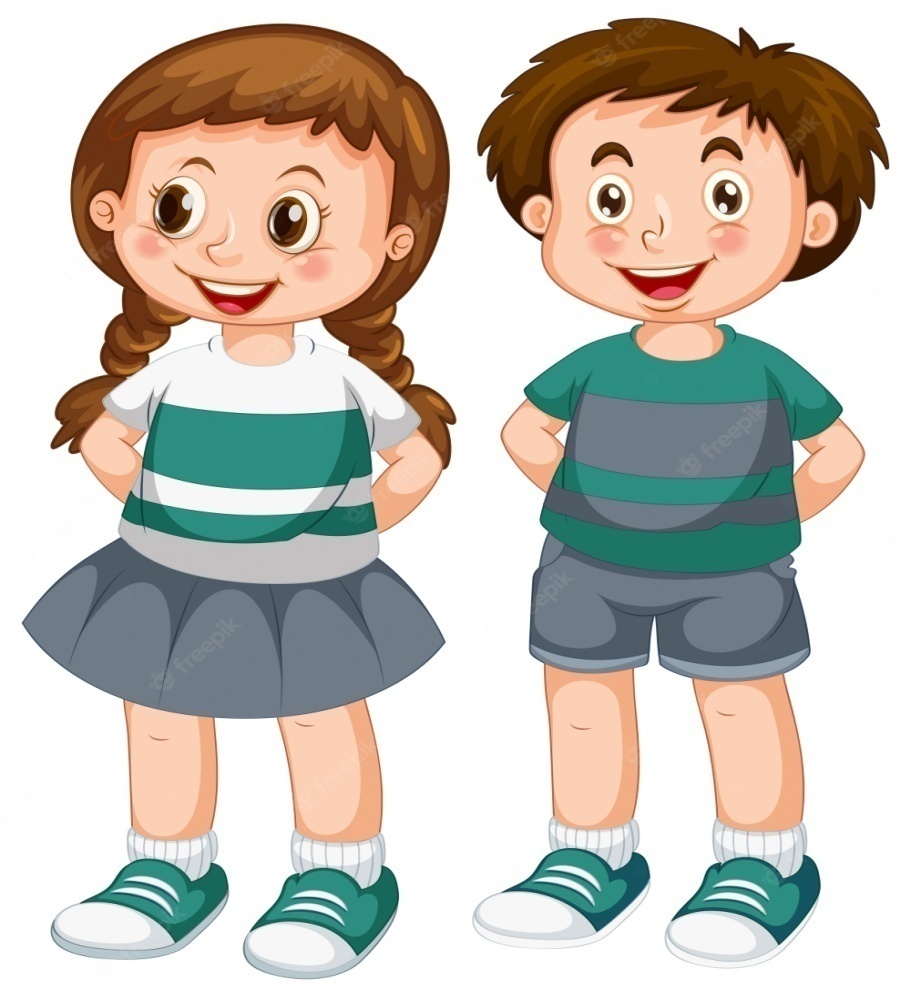 Ведущий озвучивает результаты викторины.
Проходит награждение победителей и призеров. 
Вы справились со всеми заданиями и показали хорошие знания родного языка. Молодцы!
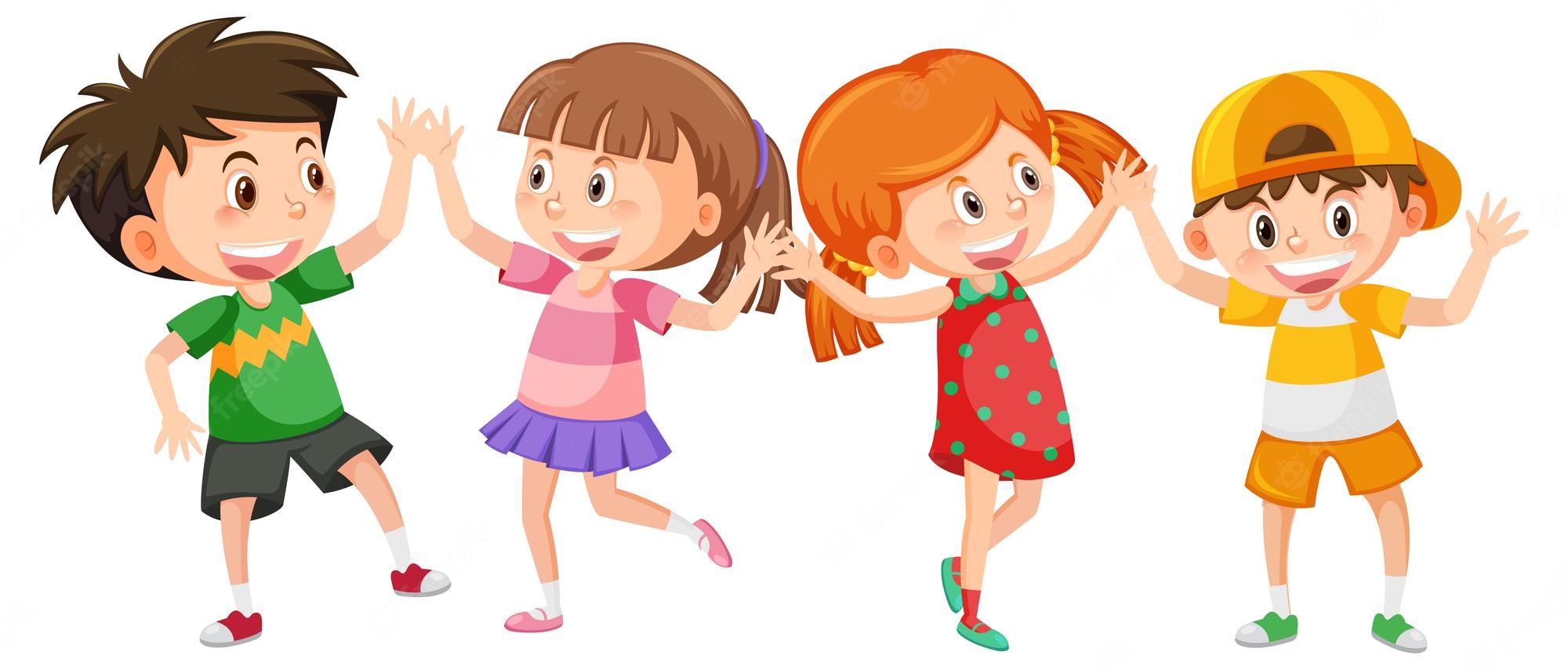 МОЛОДЦЫ!
Список методических материалов по теме:
Колесникова Е.В. От звука к букве. Обучение дошкольников элементов грамоты. «М»:Ювента 2007
Кислова Т.Р. По дороге к азбуке – М.Баласс, 2007
Жукова Л.Е.,Варанцова Н.С., Дурова Н.В., Подготовка к обучению грамоте в детском саду – М: школа – Пресс.1998.
Использованные интернет картинки.